ПОНЯТИЕ   ИГРОВЫХ  ТЕХНОЛОГИЙ  В  ДОУ
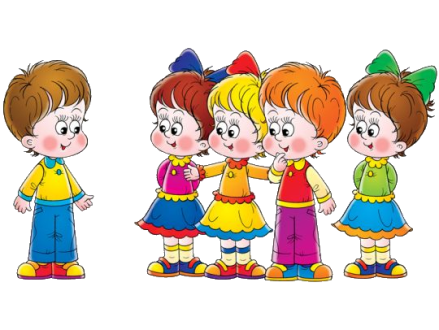 МБДОУ  № 19, г. Армавир
Составитель: старший воспитатель Панфилова В.А.
«Игровая технология» должна отвечать психологически обоснованным требованиям к использованию игровых ситуаций в обучающем процессе в детском саду, создавая ребенку возможность принятия на себя роли действующего в игровой ситуации персонажа. Такая организация совместной деятельности педагога и ребенка является средством, воссоздающим некоторые элементы игры, и способствует преодолению разрыва, возникающего при переходе от ведущей игровой к учебной деятельности.
Игра или элементы игры, целесообразно включенные в обучение, придают учебной задаче конкретный, актуальный смысл, мобилизуют мыслительные, эмоциональные и волевые силы детей, ориентируют их на решение поставленных задач.
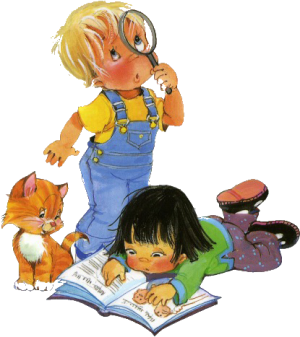 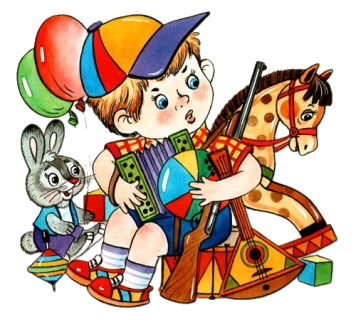 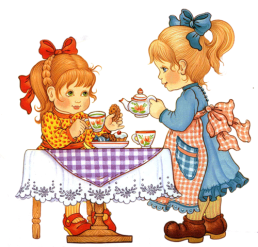 Виды педагогических технологий
«Здоровьесберегающая»  технология
Технология «ТРИЗ»
Технология «Проблемного обучения»
Технология «Марии Монтессори»
«Игровая» технология и др
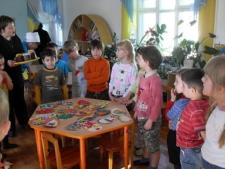 Использование игровых технологий в педагогическом процессе дошкольного образовательного учреждения положительно влияет на качество образовательного процесса и позволяет осуществлять текущую коррекцию его результатов, так как обладает двойной направленностью: на повышение эффективности воспитания и обучения детей и на снятие отрицательных последствий образования.
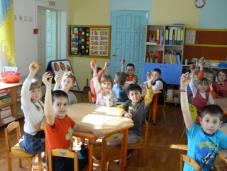 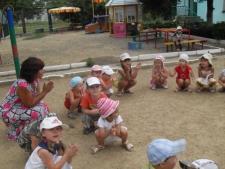 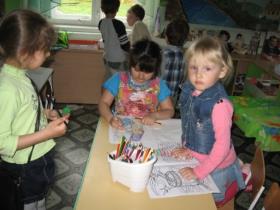 С помощью игровых технологий мы развиваем у детей психические процессы:
   Игровые технологии, направленные на развитие восприятия
    Игровые технологии могут быть направлены и на развитие внимания
    Игровые технологии помогают в развитии памяти
    Игровые технологии способствуют развитию мышления ребенка

    С помощью игровых технологий развиваются и творческие способности ребенка
    Формирования интеллектуальной готовности к школе
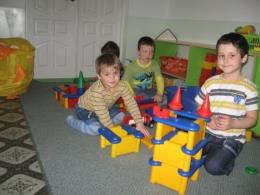 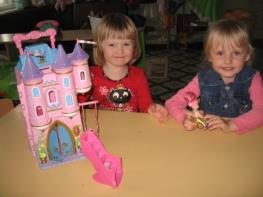 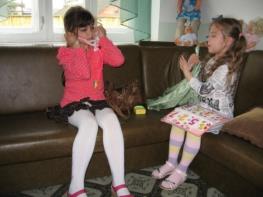 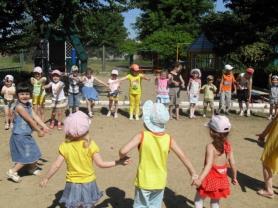 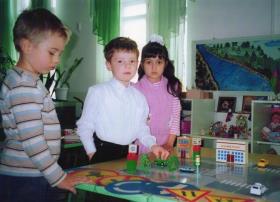 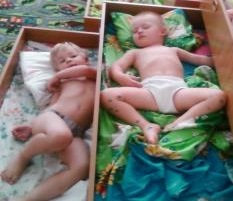 Важной особенностью игровых технологий, которые используют воспитатели-педагоги в своей работе, является то, что игровые моменты проникают во все виды деятельности детей: труд и игра, учебная деятельность и игра, повседневная бытовая деятельность, связанная с выполнением режима и игра.
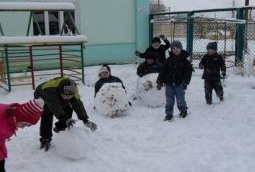 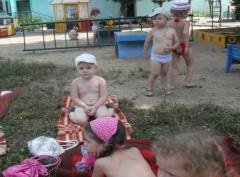 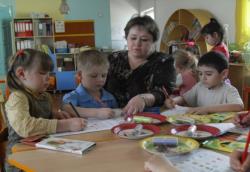 Игровая технология
строится как целостное образование, охватывающее определенную часть учебного процесса и объединенное общим содержанием, сюжетом, персонажем. 
 в нее включаются последовательно игры и упражнения, формирующие умение выделять основные, характерные признаки предметов, сравнивать, сопоставлять их; 
 группы игр на обобщение предметов по определенным признакам; 
 группы игр, в процессе которых у дошкольников развивается умение отличать реальные явления от нереальных;
 группы игр, воспитывающих умение владеть собой, быстроту реакции на слово, фонематический слух, смекалку и др. 

При этом игровой сюжет развивается параллельно основному содержанию обучения, помогает активизировать учебный процесс, осваивать ряд учебных элементов.
 
Составление игровых технологий из отдельных игр и элементов - забота каждого воспитателя.
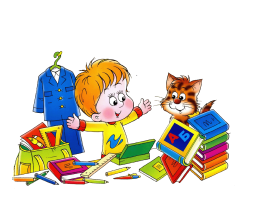 СПАСИБО ЗА 
ВНИМАНИЕ
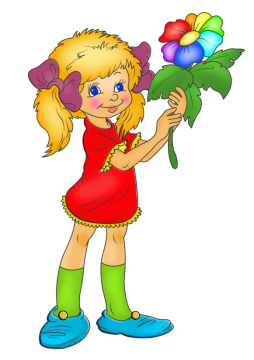 Старший воспитатель МБДОУ № 19: Панфилова В.А.
г. Армавир